2011 ICF Canoe Slalom Coaches Conference
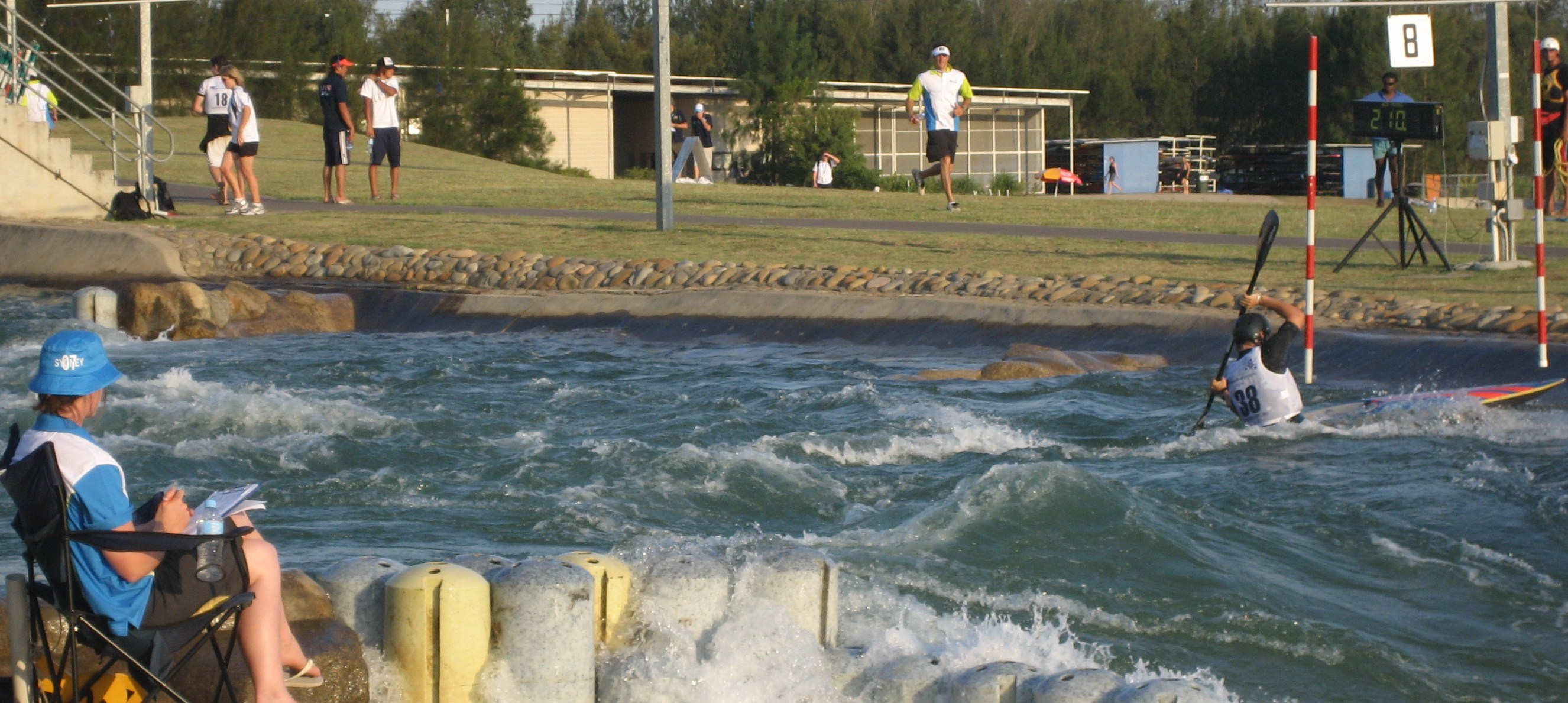 2020 Vision
2020 Vision
What are the factors the world is facing over the next 4-8 years?
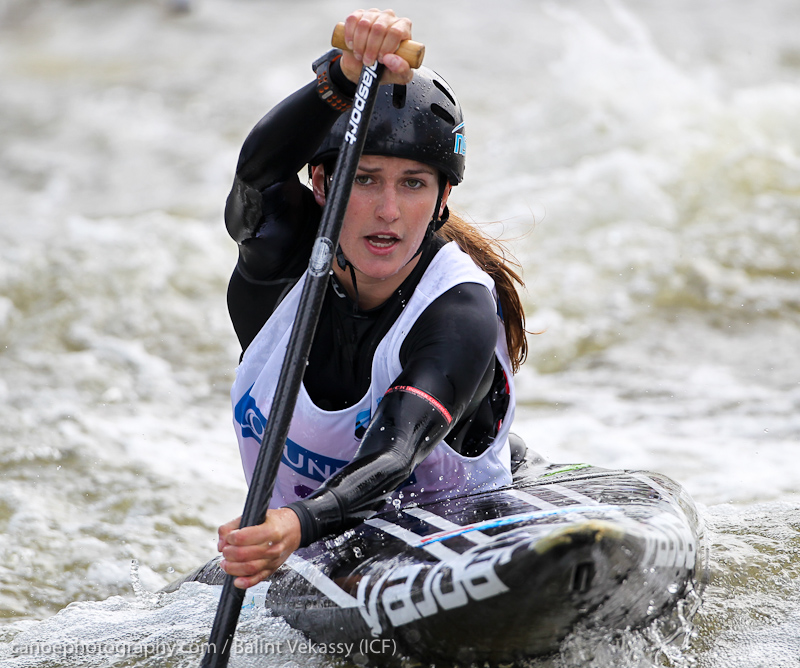 How do these issues impact on the development of a healthy sport?
2020 Vision
What questions do we need to answer?
?
?
?
?
Developing a range of solutions and strategies for these questions.
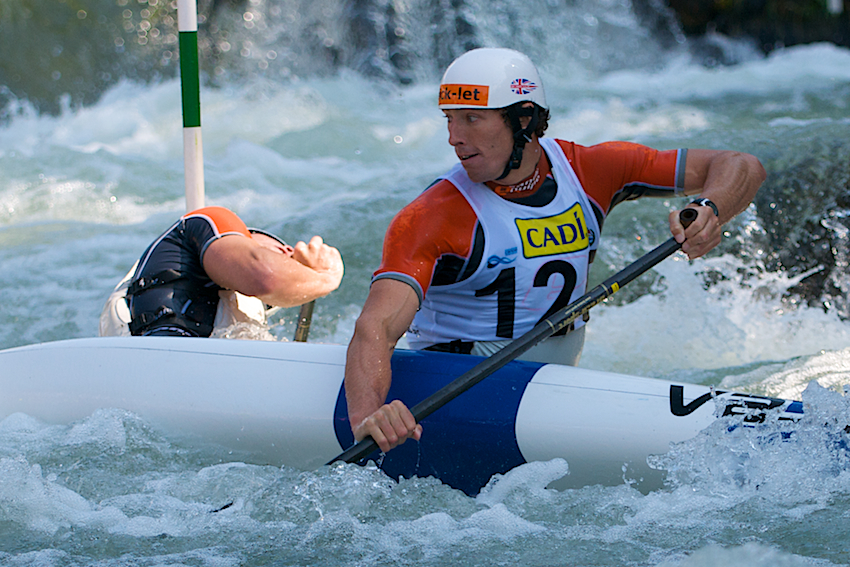